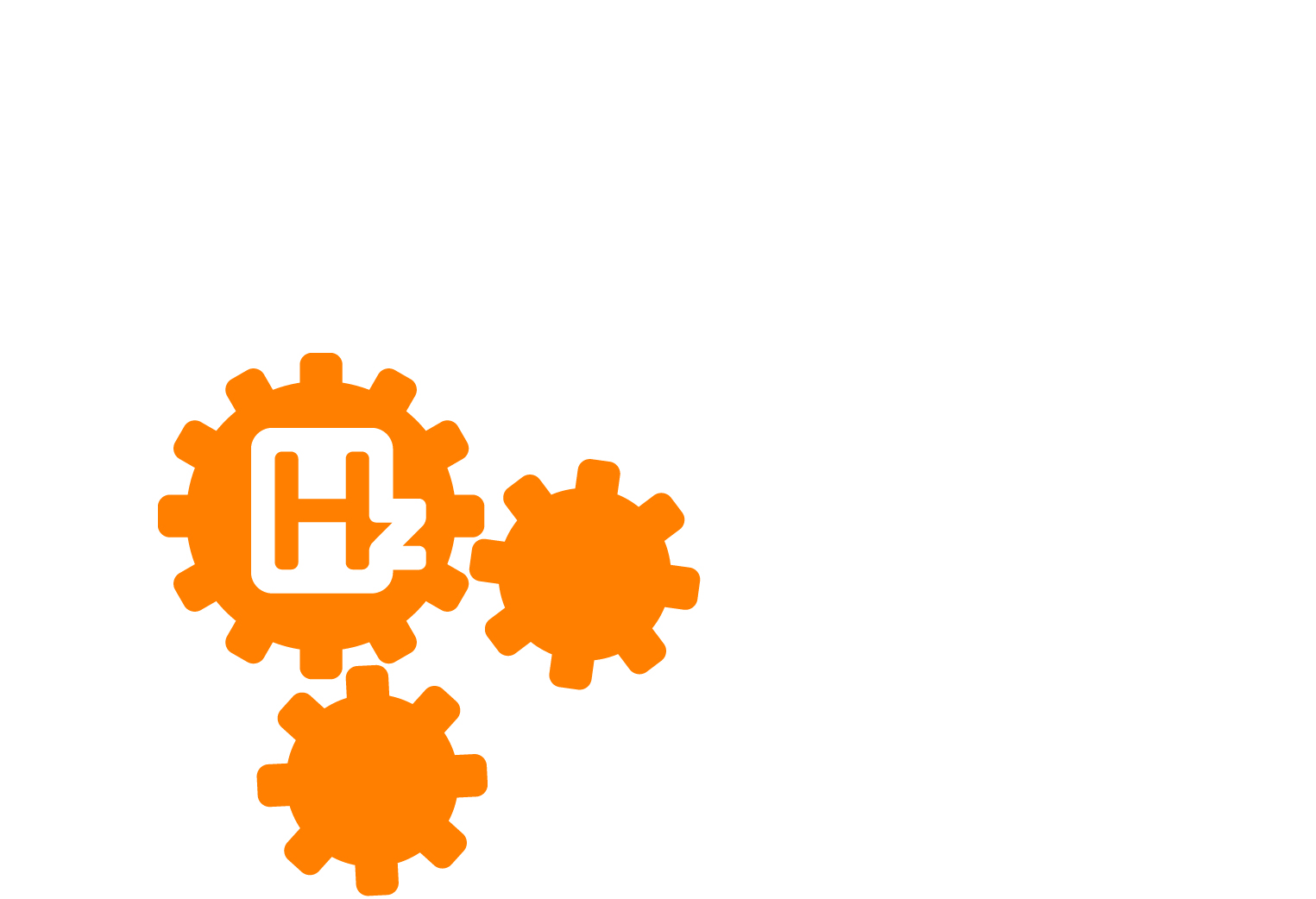 SKILLS AND PERSONALITY CHARACTERISTICS
-
+
+
+
-
www.bhertz.nl